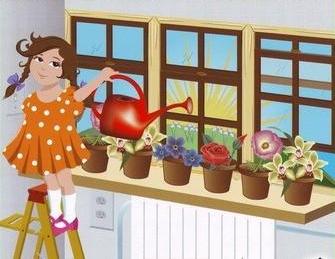 Мир комнатных растений
Окружающий мир 
       2 класс
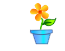 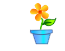 Отгадай загадку.
Комнатные растения.
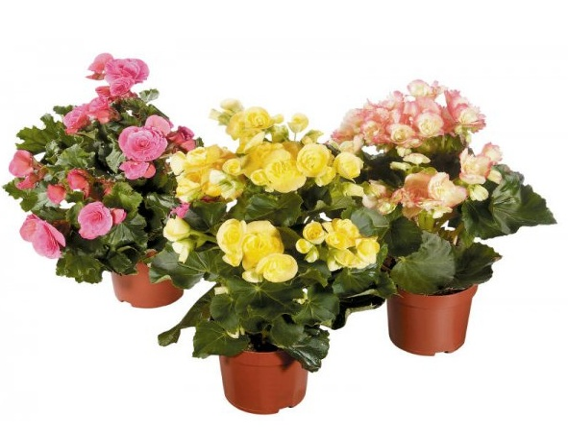 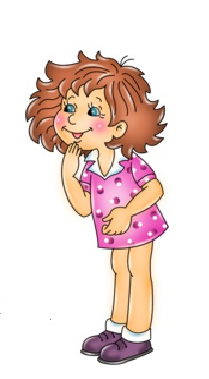 Очищают воздух, 
Создают уют,
На окнах зеленеют
И зимой цветут.
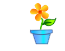 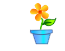 Какие комнатные растения ты знаешь?
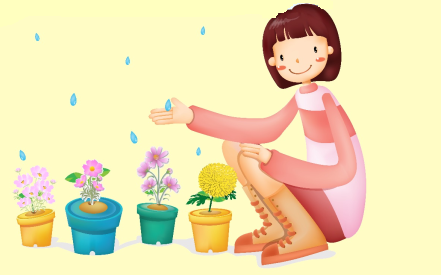 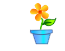 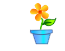 Растения нашего класса.
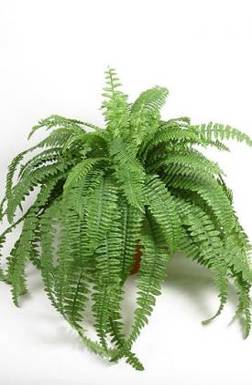 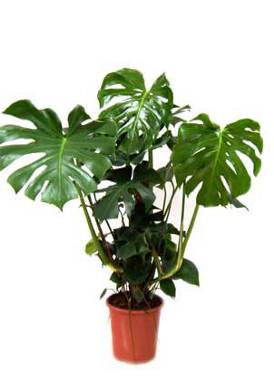 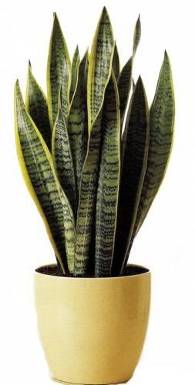 Сансевиерия
Нефролепис
Монстера
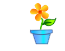 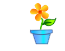 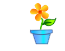 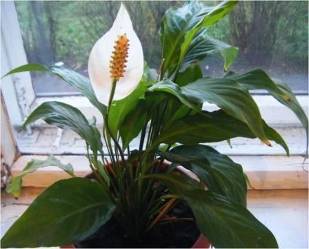 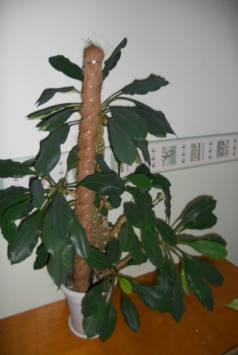 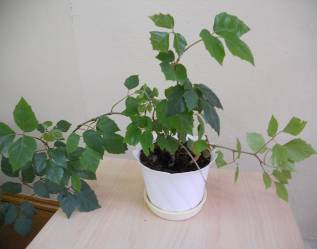 Спатифиллум
Эуфорбия
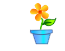 Циссус
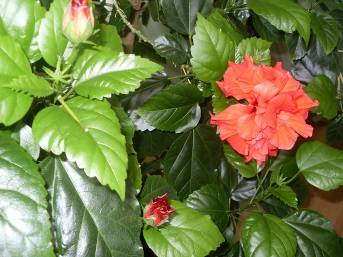 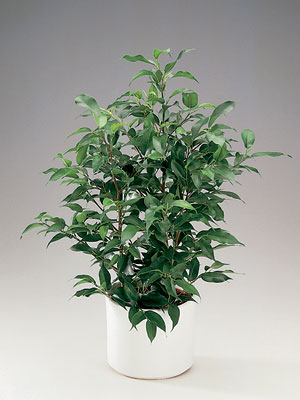 Роза китайская
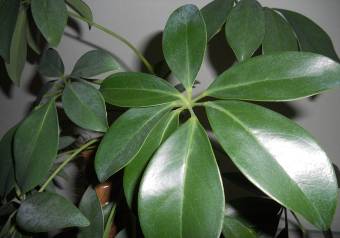 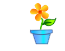 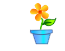 Фикус
Шеффлера
Подумай, чем комнатные растения отличаются от растений в природе?
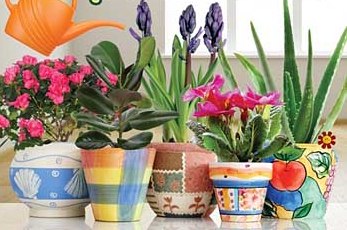 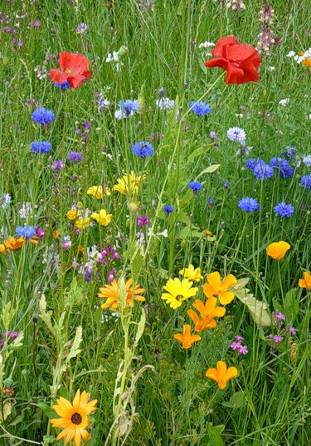 Осенью листья у лиственных деревьев и кустарников желтеют, краснеют и опадают. Зимой они стоят голые под снегом. Весной на них появ-
ляются новые, молодые листочки.
	Несмотря на изменения в неживой природе с наступлением зимы, комнатные растения по-прежнему остались зелёными.Эти растения дер-
жат в помещении, а в помещении тепло. Человек ухаживает за комнатными растениями.
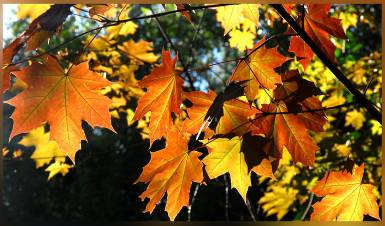 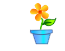 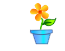 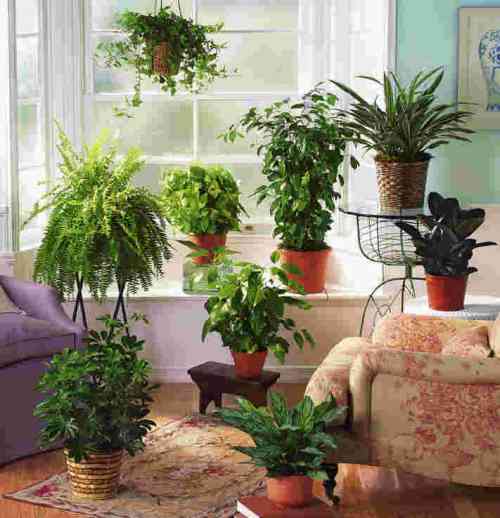 Родина большинства ком-
                                      натных растений – жаркие 
                                      страны, где круглый год 
                                      лето. Поэтому человек
                                      создаёт и зимой для них
                                      примерно такие же усло-
                                      вия, как и летом, иначе
                                      они погибли бы.


Эти растения выращивают только в помещениях,
поэтому их и называют  - комнатные растения.
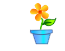 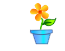 Работа по учебнику.
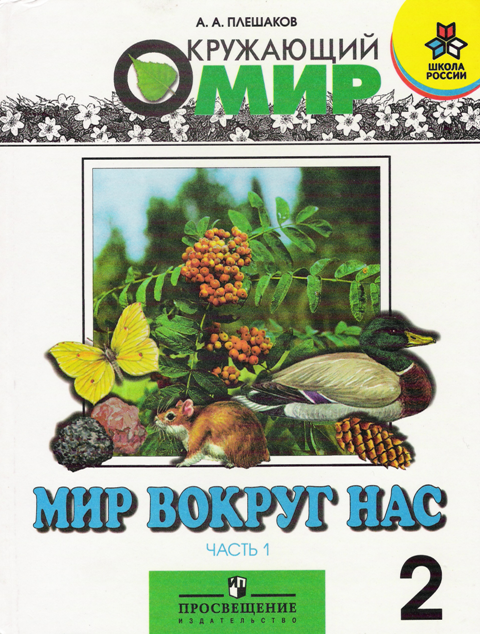 1).  Прочитай 1-ый текст 
       на стр. 72 учебника.

 2). Расскажи, почему 
      люди выращивают 
      комнатные растения?
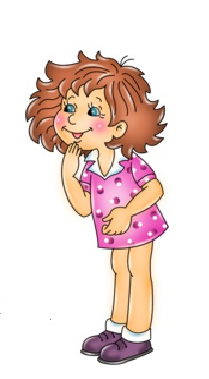 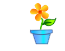 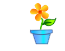 Значение комнатных растений в нашей жизни.
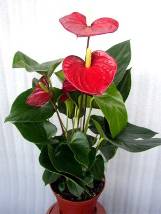 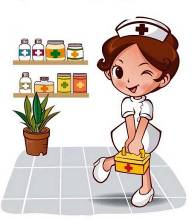 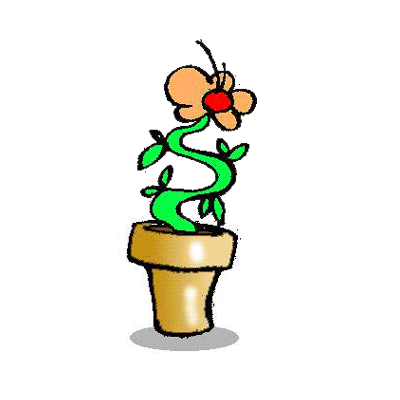 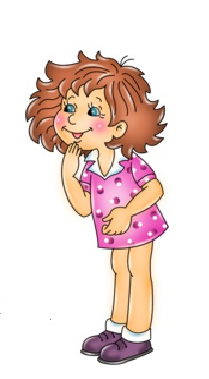 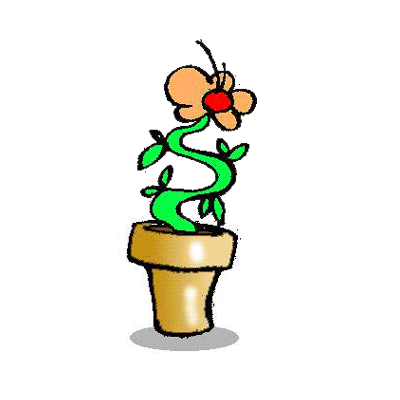 Украшают
Лечат
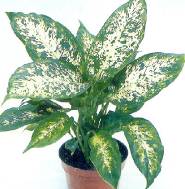 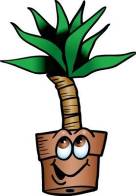 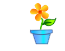 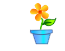 Собирают пыль
Очищают воздух
Растения – лекари.
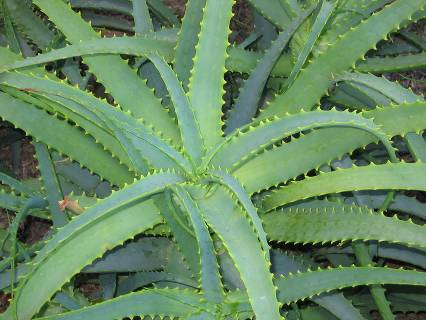 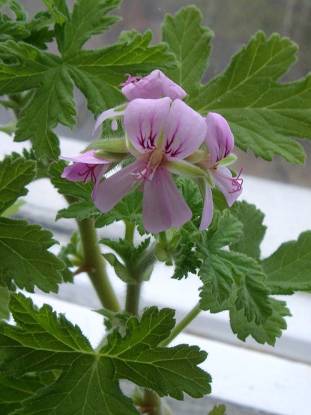 Алое
Герань душистая
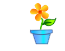 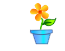 Работа по учебнику.
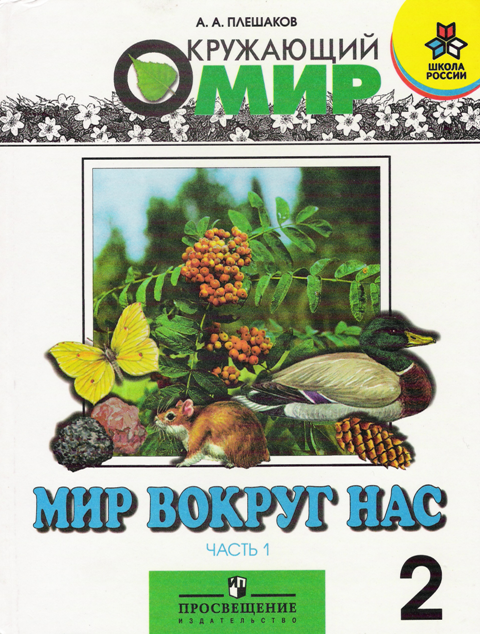 1).  Прочитай текст 
       на стр. 71 учебника.

 2). Расскажи, что надо делать, чтобы растения всегда были здоровыми
   и красивыми?
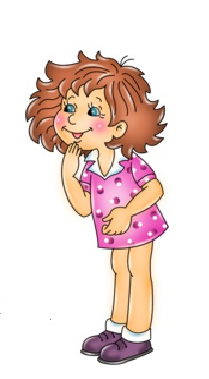 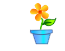 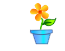 Уход за комнатными растениями.
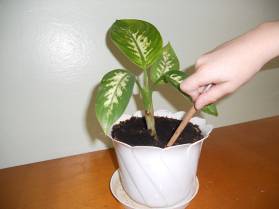 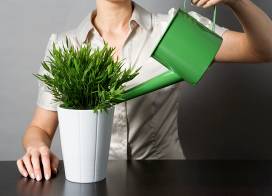 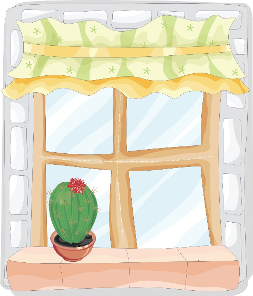 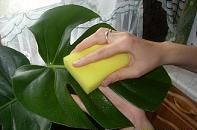 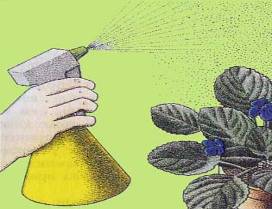 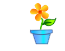 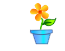 Источники:
http://www.cartoonclipartfree.com/Cliparts_Free/Pflanzen_Free/Cartoon_Clipart_Free_Page_3.html
http://win-web.ru/clip/view/cveti-4.html
http://moizveti.ucoz.ru/publ/14-1-0-117
http://flower-care.ru/2010/08/page/2/
http://news.marketgid.com/ru/907/page2003.html
http://www.cddiski.ru/catalog/1877/1891
http://cvetu.katalogkatalog.ru/n/nefrolepis/index.html
http://www.ufl.ua/ru/12/0/3018
http://beauty.wild-mistress.ru/wm/beauty.nsf/publicall/2010-06-07-294426.html
http://www.photosight.ru/photos/2307048/
http://info.vneti.com.ua/projekt/ekzotikflora/goods
http://botsib.ru/component/option,com_datsogallery/Itemid,80/func,detail/catid,3/id,69/
http://fotki.yandex.ru/users/honya-ps/view/7117/
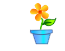 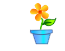